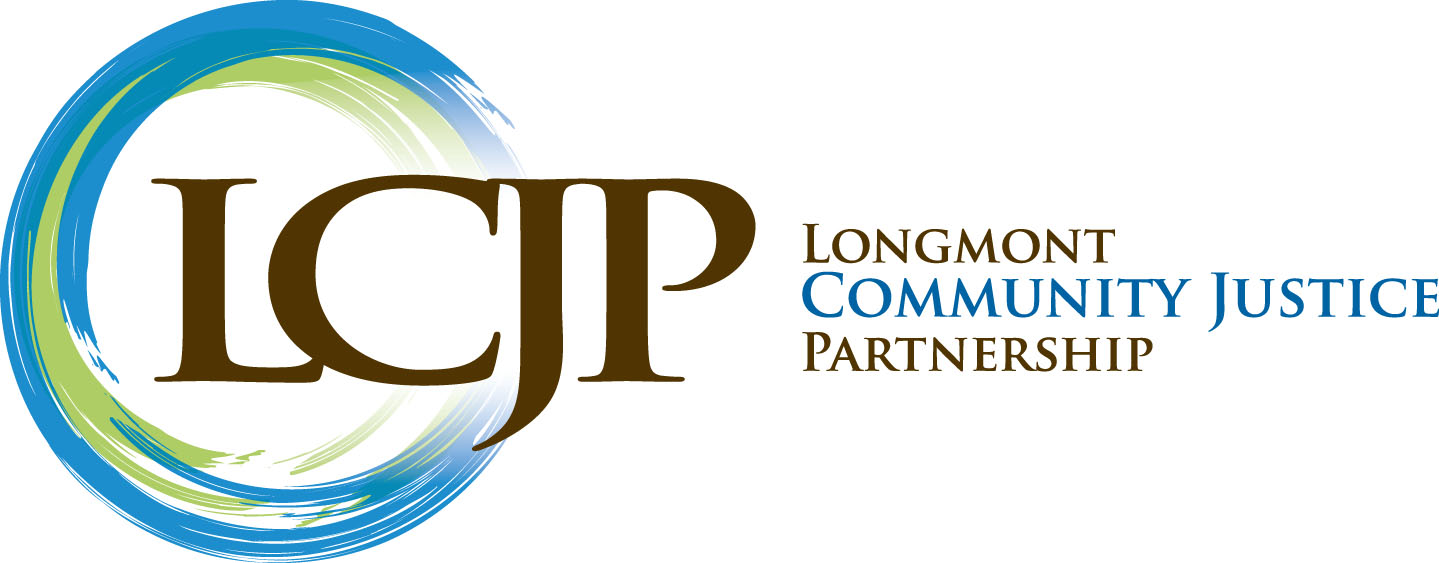 Bridging the Divide:
Partnership with Police
Kathleen McGoey, Sgt. James Brown & Abby Whipple
Longmont, Colorado
Population: 95,000
Demographics:
67% White
26% Hispanic/Latino
7% All other race/ethnicities
Longmont Police Dept. (LPD): 155 sworn officers + Admin
1994: LCJP founded as Teaching Peace
LCJP: Staff of 5
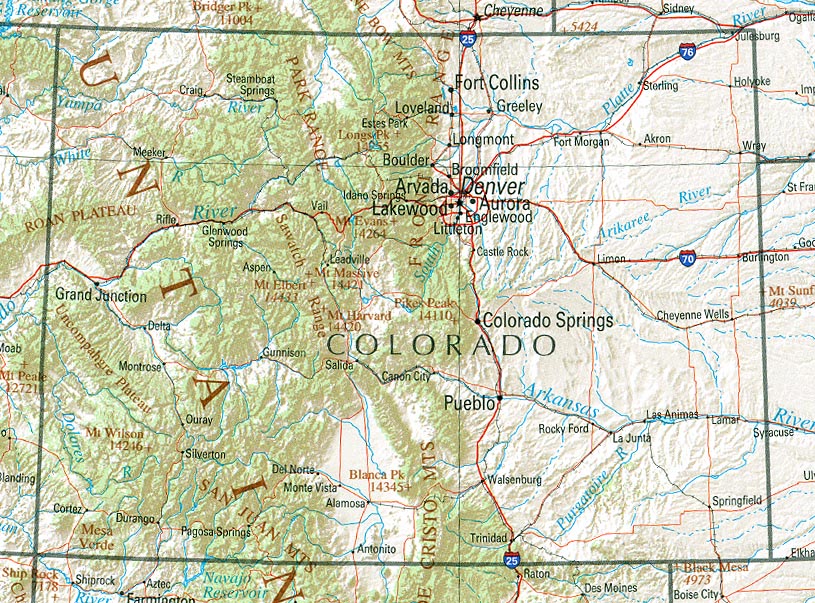 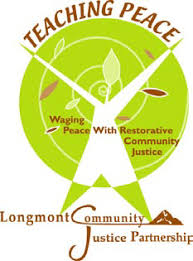 [Speaker Notes: KM]
Longmont Community Justice Partnership
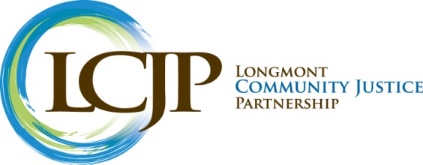 LCJP builds community through collaborative and inclusive restorative practices and gives people the opportunity to heal and create justice in their community and the world.
Community Restorative Justice
Restorative Practices in Schools
Volunteers 
&
 Training
120 cases involving 200 offenders and 100 victims per year
90% of offenders complete their contracts
100% of victims report feeling the offender was held accountable
[Speaker Notes: KM]
[Speaker Notes: KM]
Key Concepts: Beverly Title’s 5 R’s
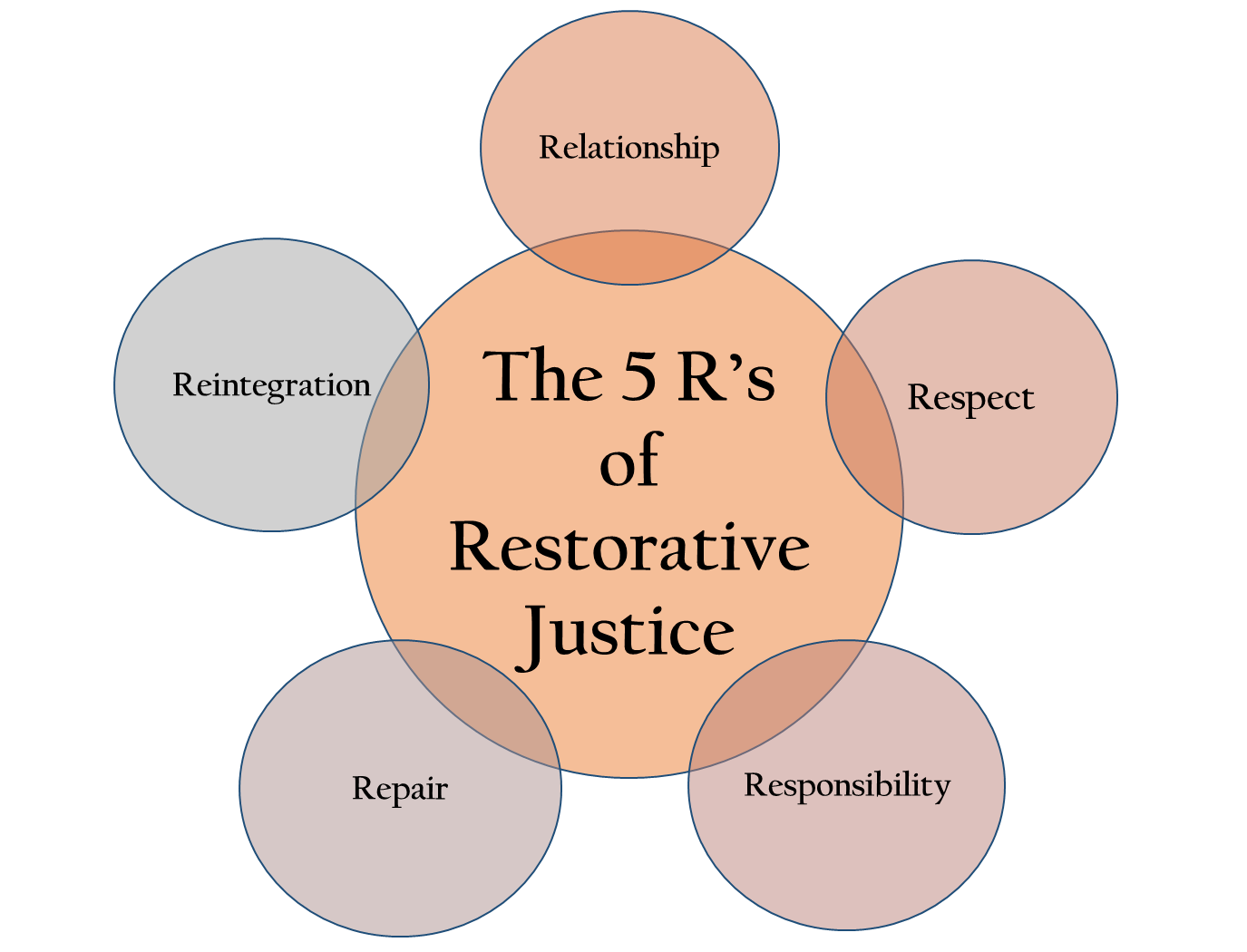 Community Restorative Justice: Process & Numbers
On average, from 2014-17:
[Speaker Notes: KM]
These graphs don’t lie!
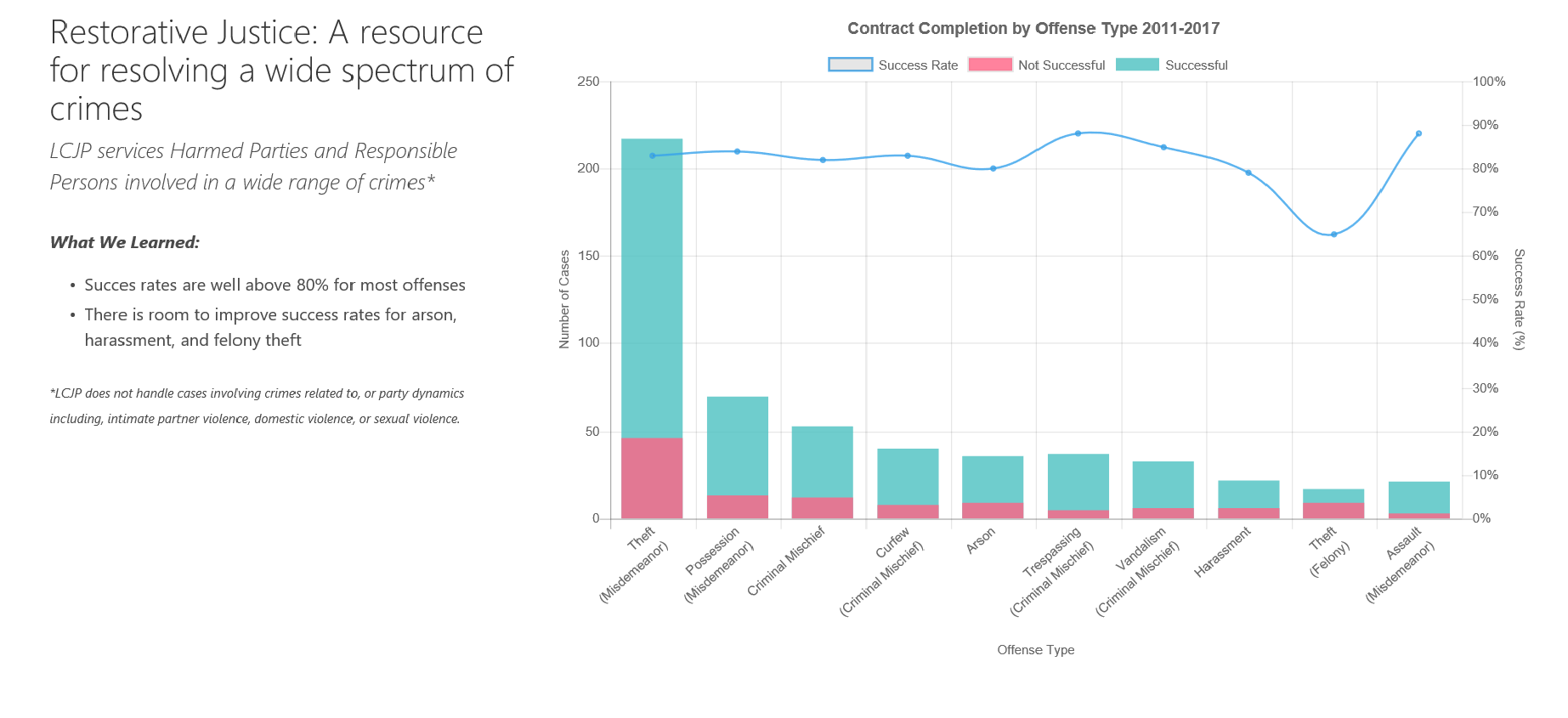 Types of charges referred:  Theft, Criminal Mischief, Arson, Trespassing, Vandalism, Harassment, Assault, Burglary, Reckless Use of a Firearm, Fraud
https://outreach.penlink.com/lcjp
LPD- LCJP Liaisons
[Speaker Notes: How liaison program started
JB: What liaisons do 
Participate in conferences if referring officer can’t/ doesn’t want to
Educate peers about what cases are good for RJ
Eyes and ears around the department – are there any negative impressions of RJ floating around? 
Support staff on reviewing cases (AW example)]
RJ-Police Partnership:10 Do’s & Don’ts for RJ People
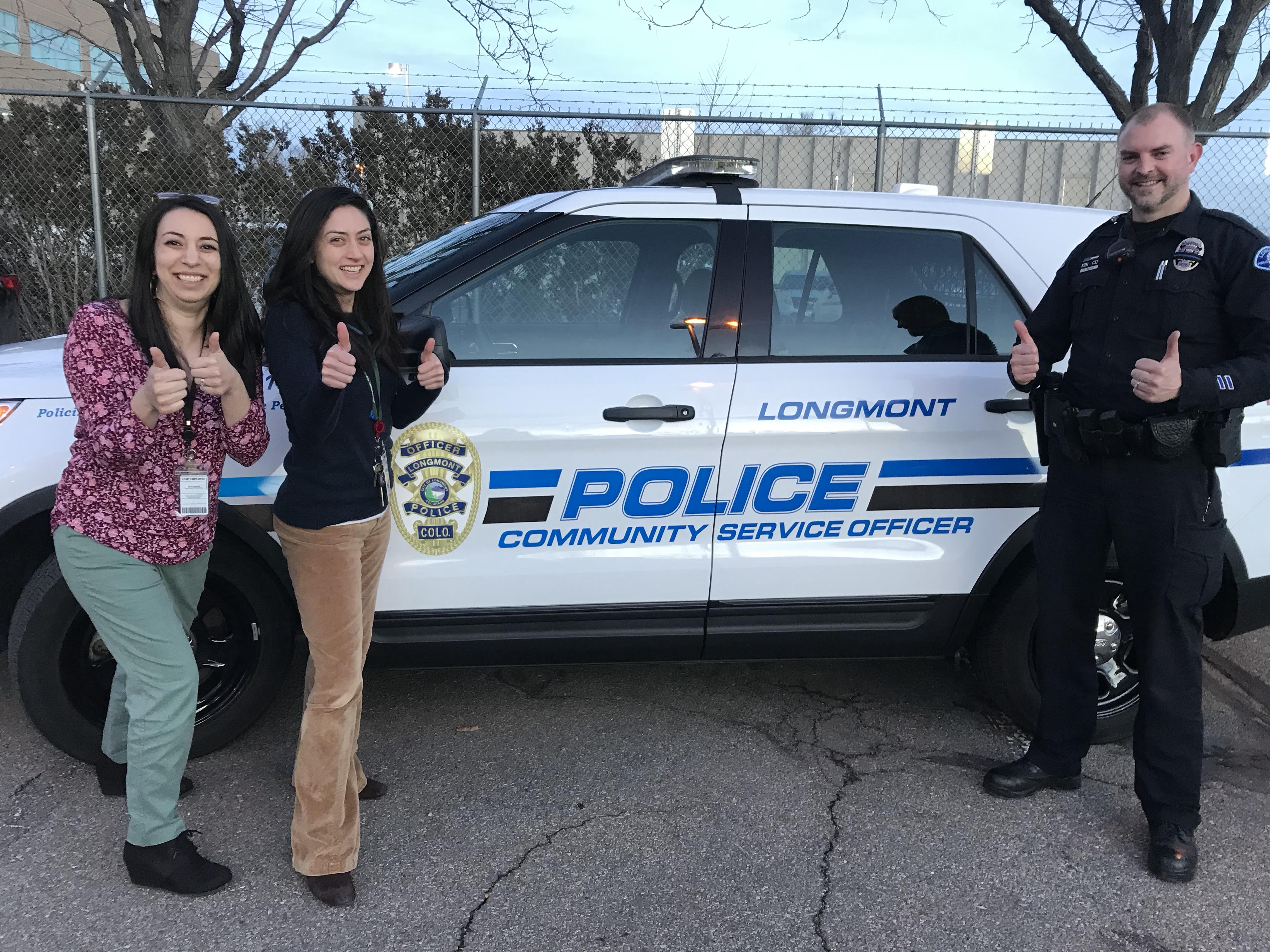 [Speaker Notes: KM]
1.
Do: Streamline the RJ referral processDon’t: Create extra work for officers
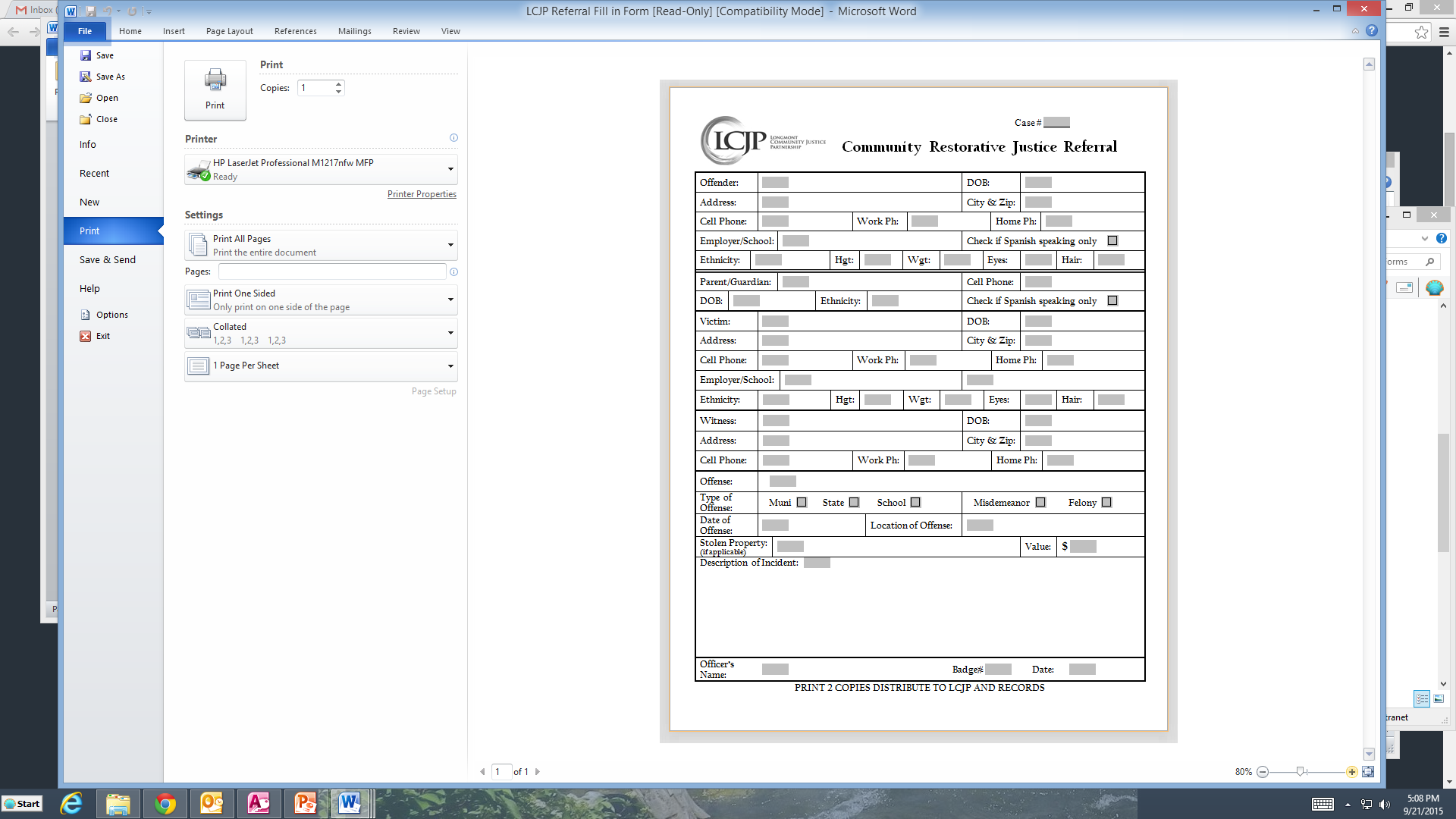 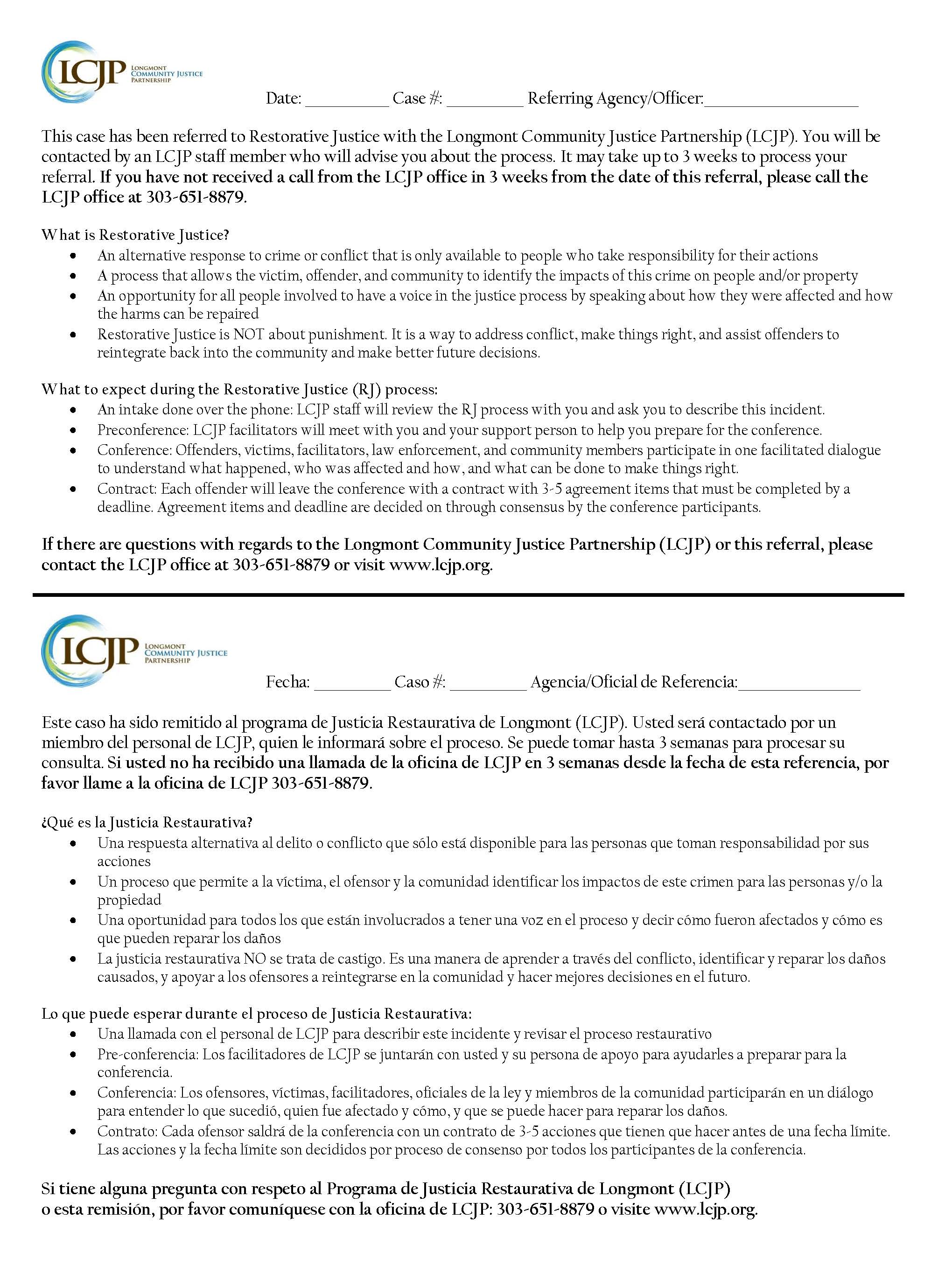 Victim / Offender Half-Sheet
Stand-Alone Referral Form
[Speaker Notes: JB: Referral process used to be more cumbersome than writing a ticket
Quota system= bad news
KM: Discuss forms]
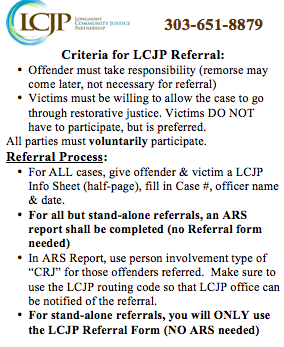 “Criteria for LCJP” Pocket Reminders
[Speaker Notes: KM]
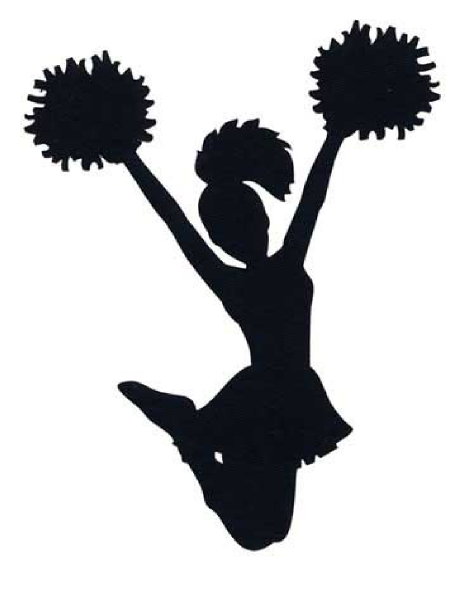 2. Don’t: Insist that ALL cases should go to RJ
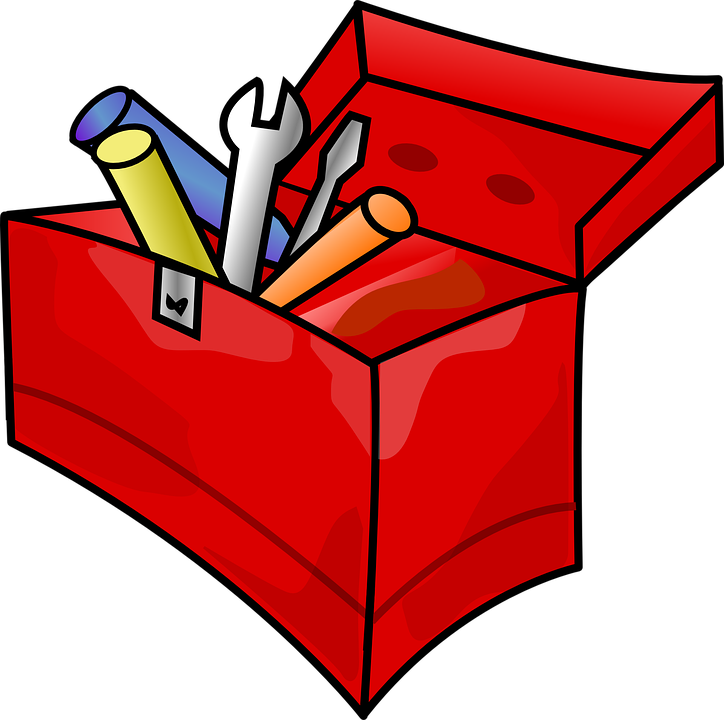 Do: Explain how RJ is beneficial for certain types of cases and scenarios
Relationships
[Speaker Notes: KM start
JB: describe initial message from RJ people 
KM: heard it was like RJ Cheerleaders
JB: What]
Don’t: Introduce yourself once and call it goodDo: Maintain presence and establish trust
3.
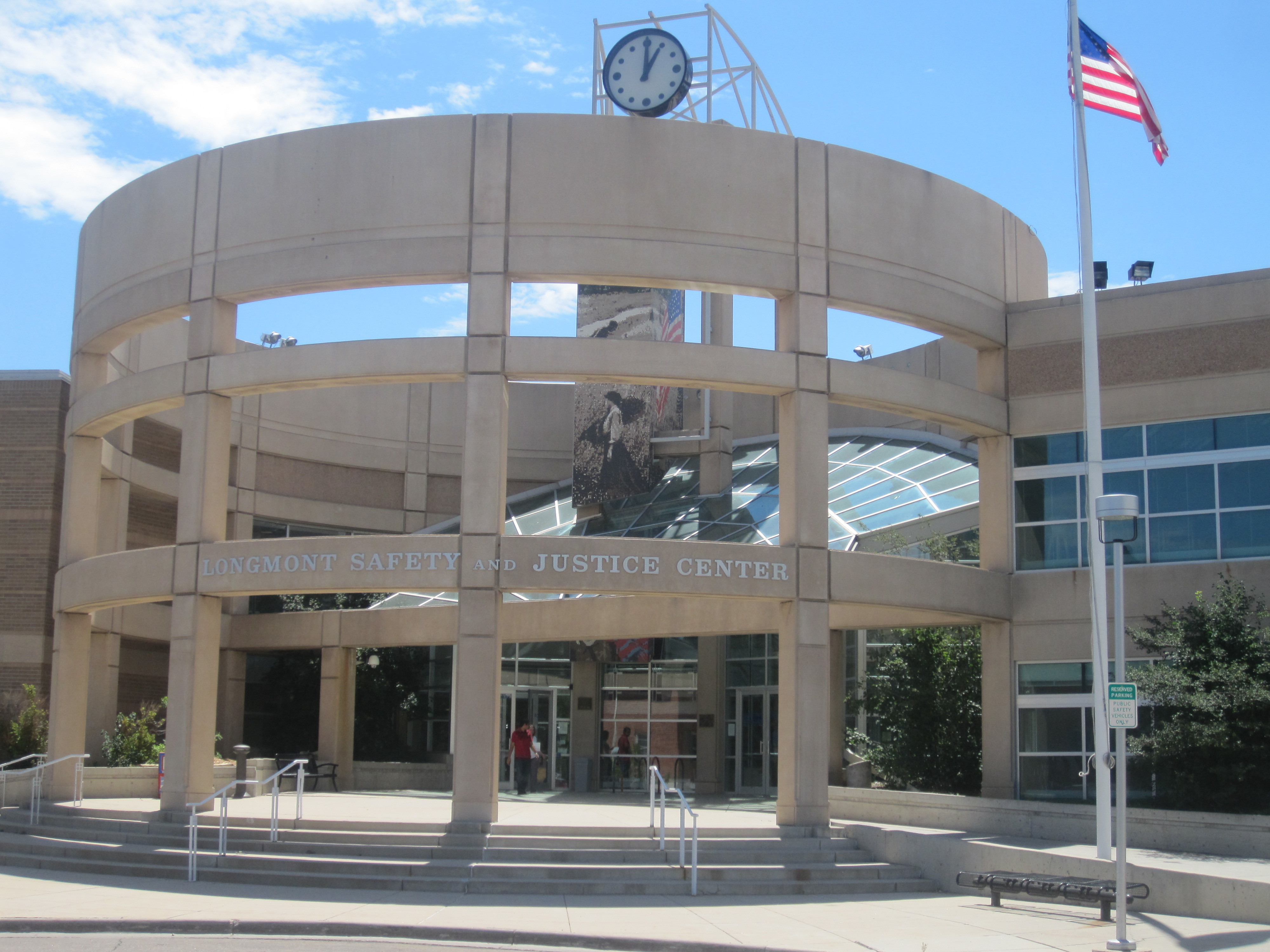 LCJP’s CRJ Program Office
LPD Briefings
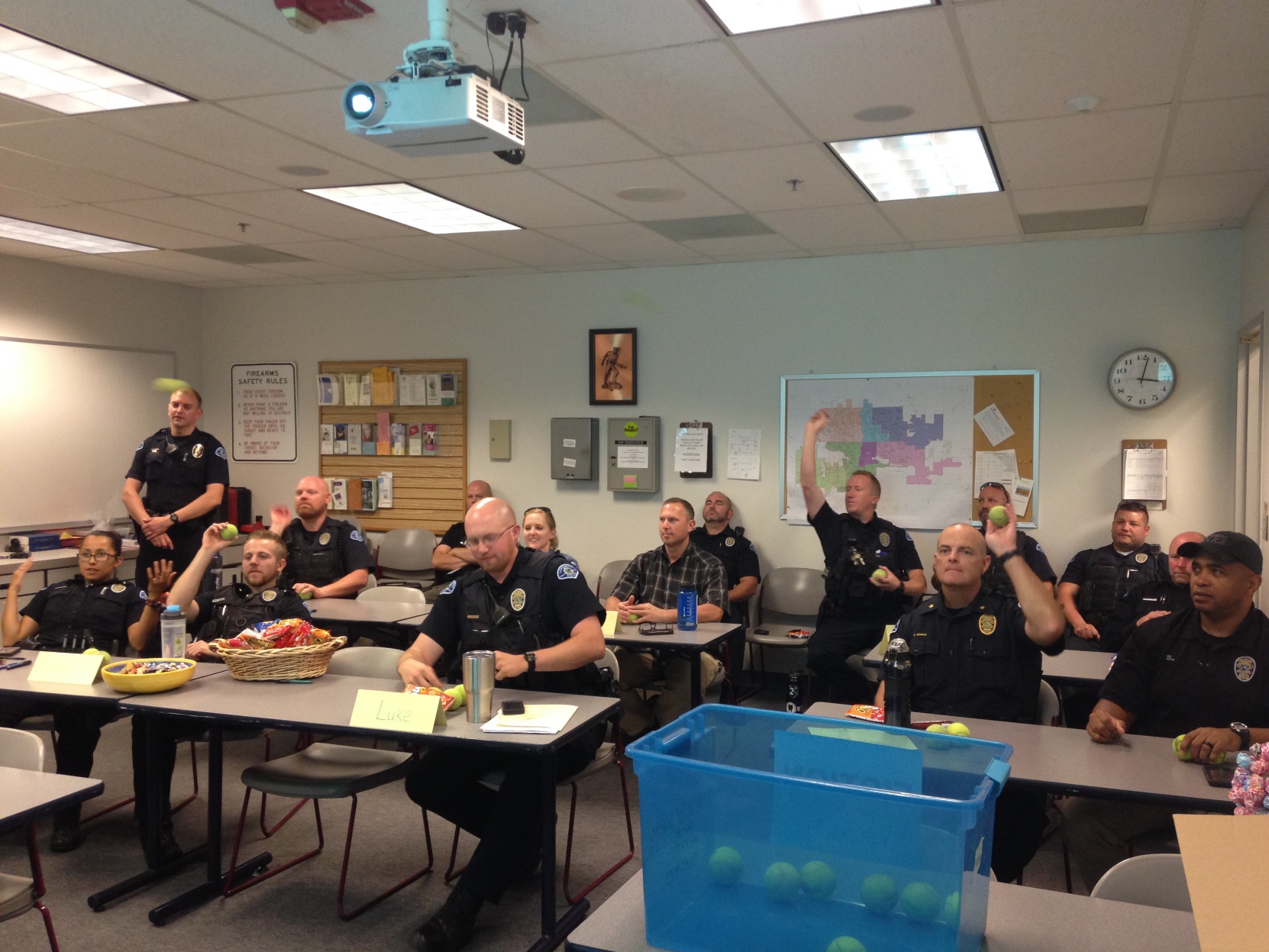 Officer Appreciation Day
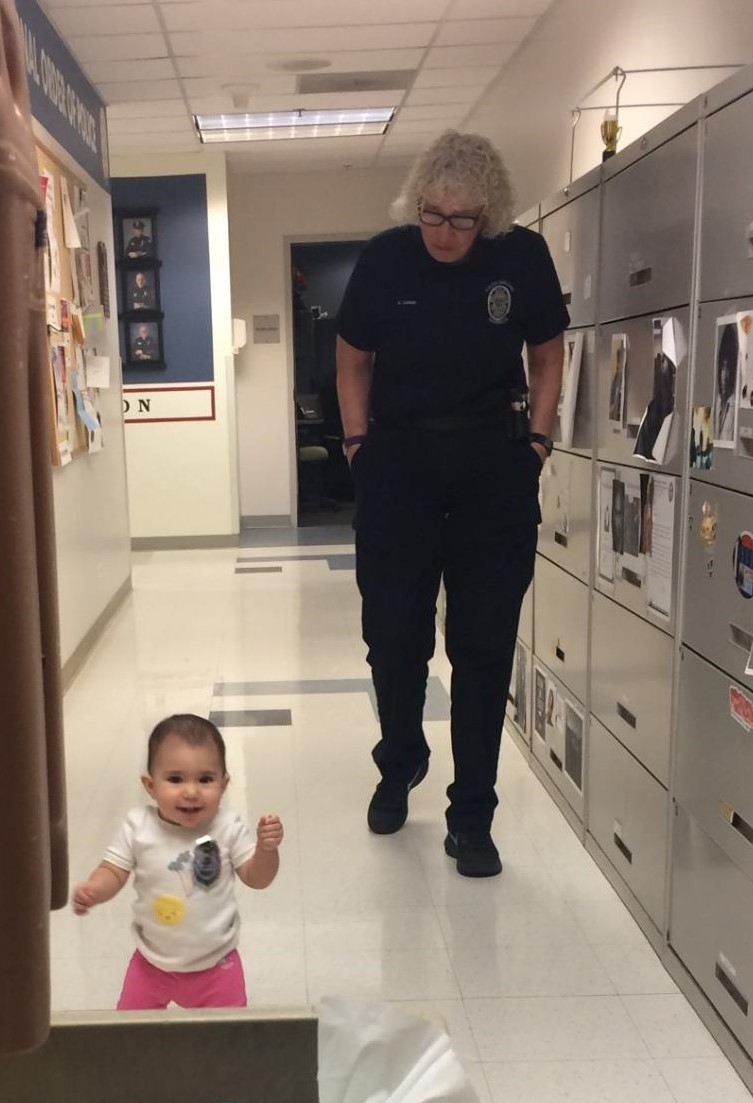 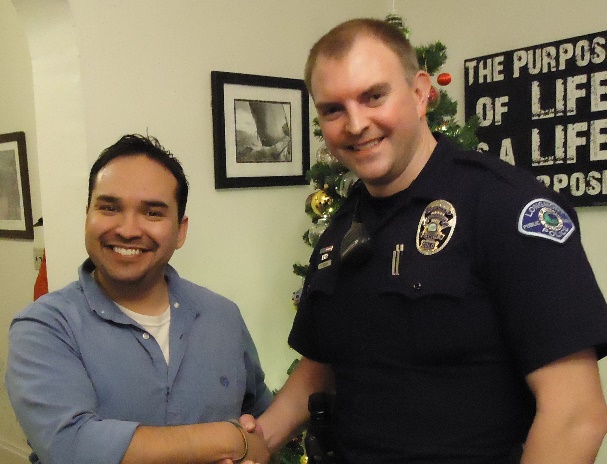 4.
Don’t: Show up with unreasonable expectations. Do: Get to know your audience.
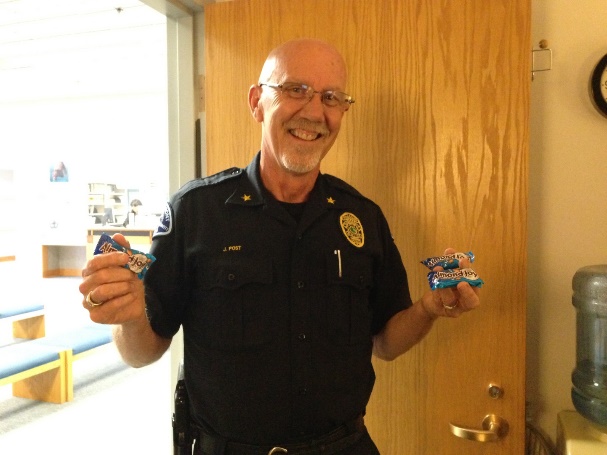 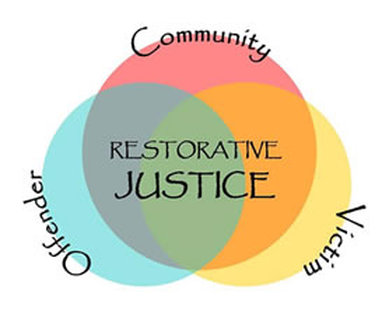 5.
Do: Value police discretion. Don’t: Compromise on fidelity to RJ practices & principles. Be consistent!
Do: Get officers into well-facilitated RJ conferences ASAP.
6.
Don’t: Try to get officers to be someone they’re not.
[Speaker Notes: Humanizing police
Everyone’s perspective changes, offender feels seen
Helps bring clarity and gravity to circumstances]
Do: Give & receive feedback. 
Don’t: Blow it off.
7.
[Speaker Notes: officer feedback considered to maintain the quality of the process. 
encourage appropriate participation (avoid lecturing, punitive language)- liaisons help.]
8.
Do: Seek buy-in and support from police leadership.
Public Safety Chief Mike Butler
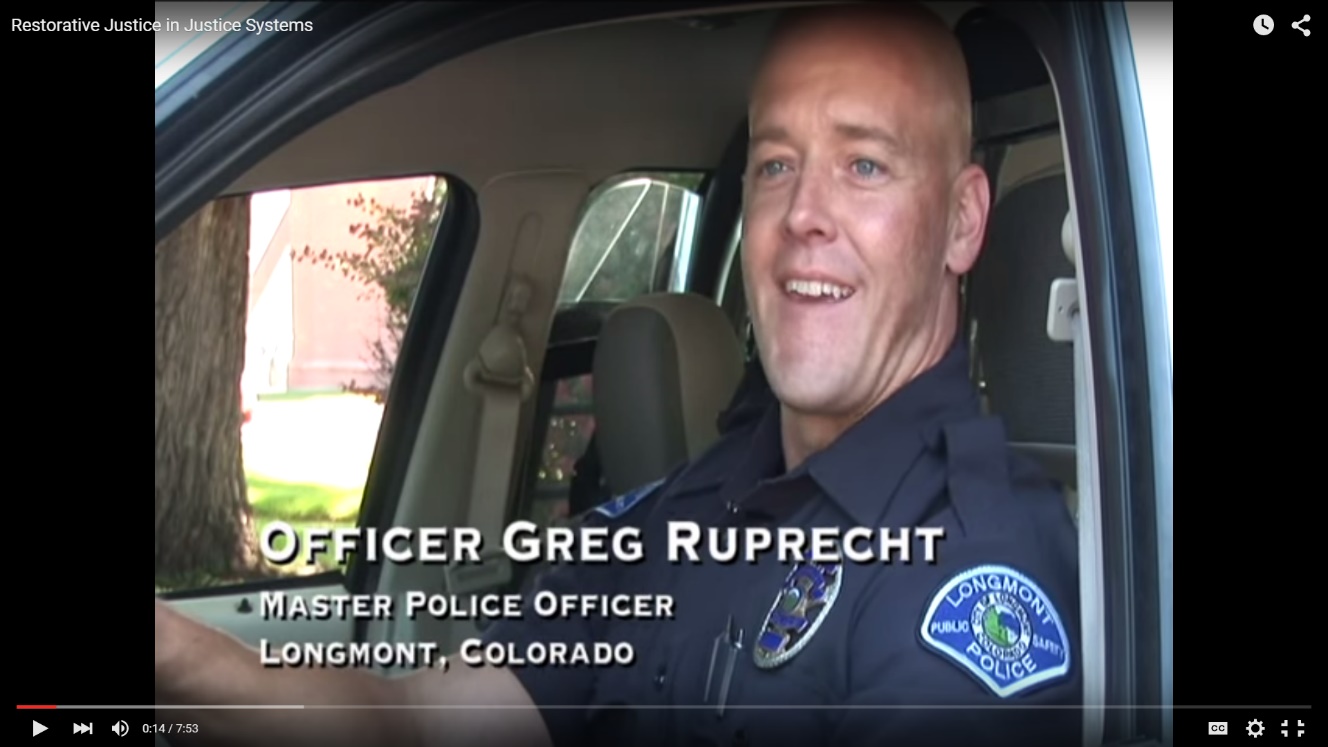 Don’t: Underestimate the voices of line officers.
Do: Share success stories. Don’t: Rely only on numbers.
9.
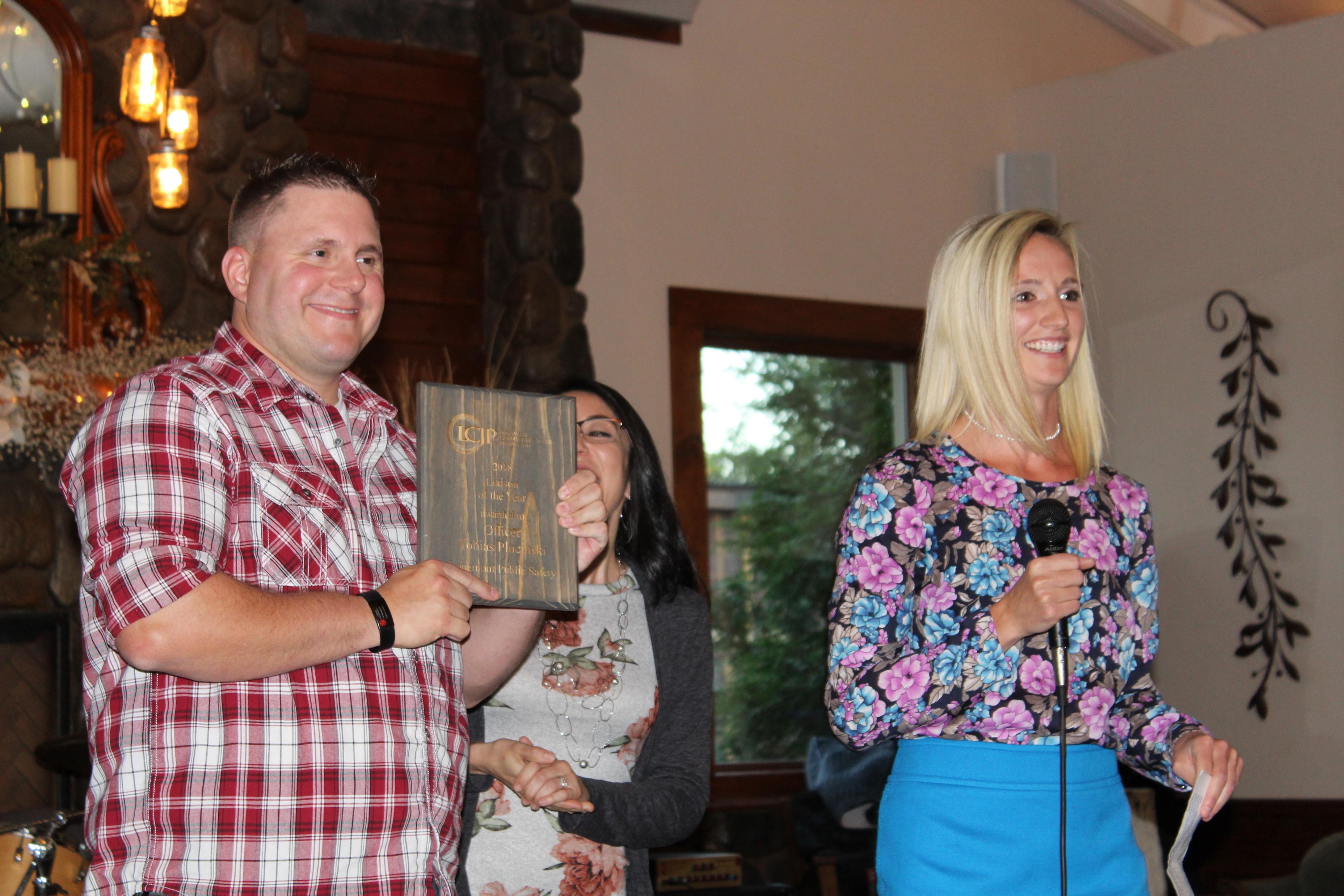 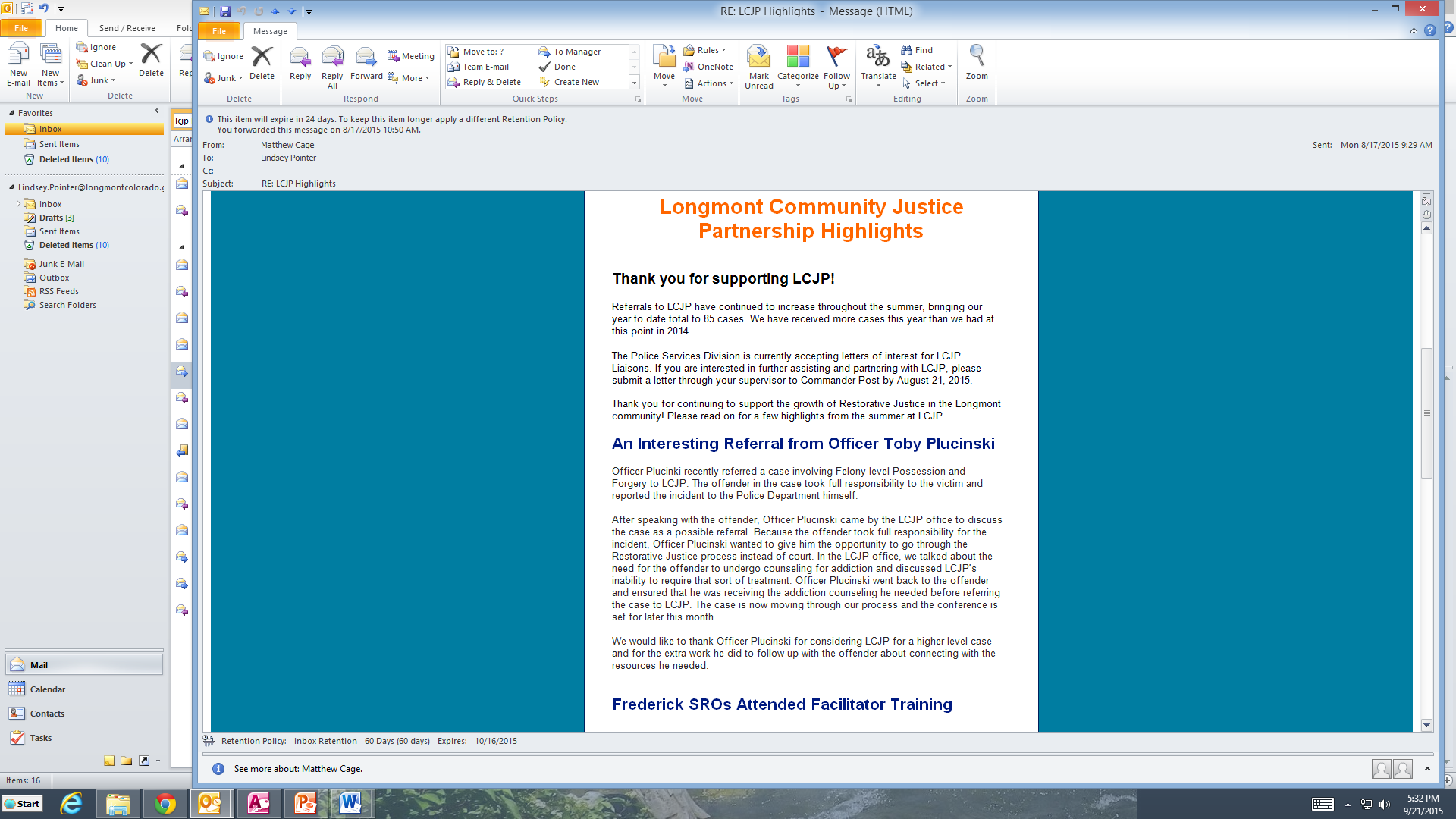 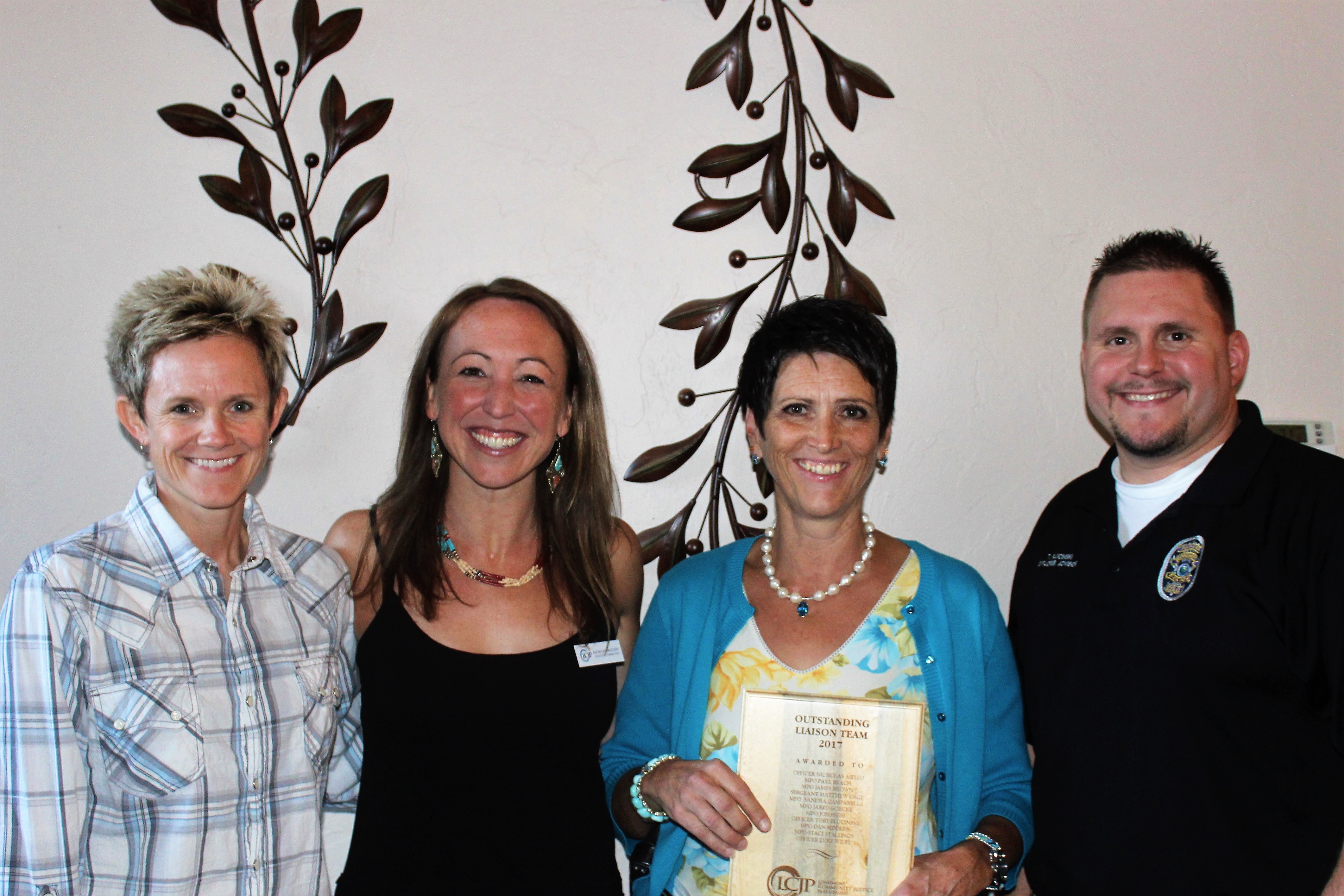 [Speaker Notes: Success stories cases
Positive recognition for Officers]
Don’t: Give up. Do: Seek advocates, allies, stakeholders.
10.
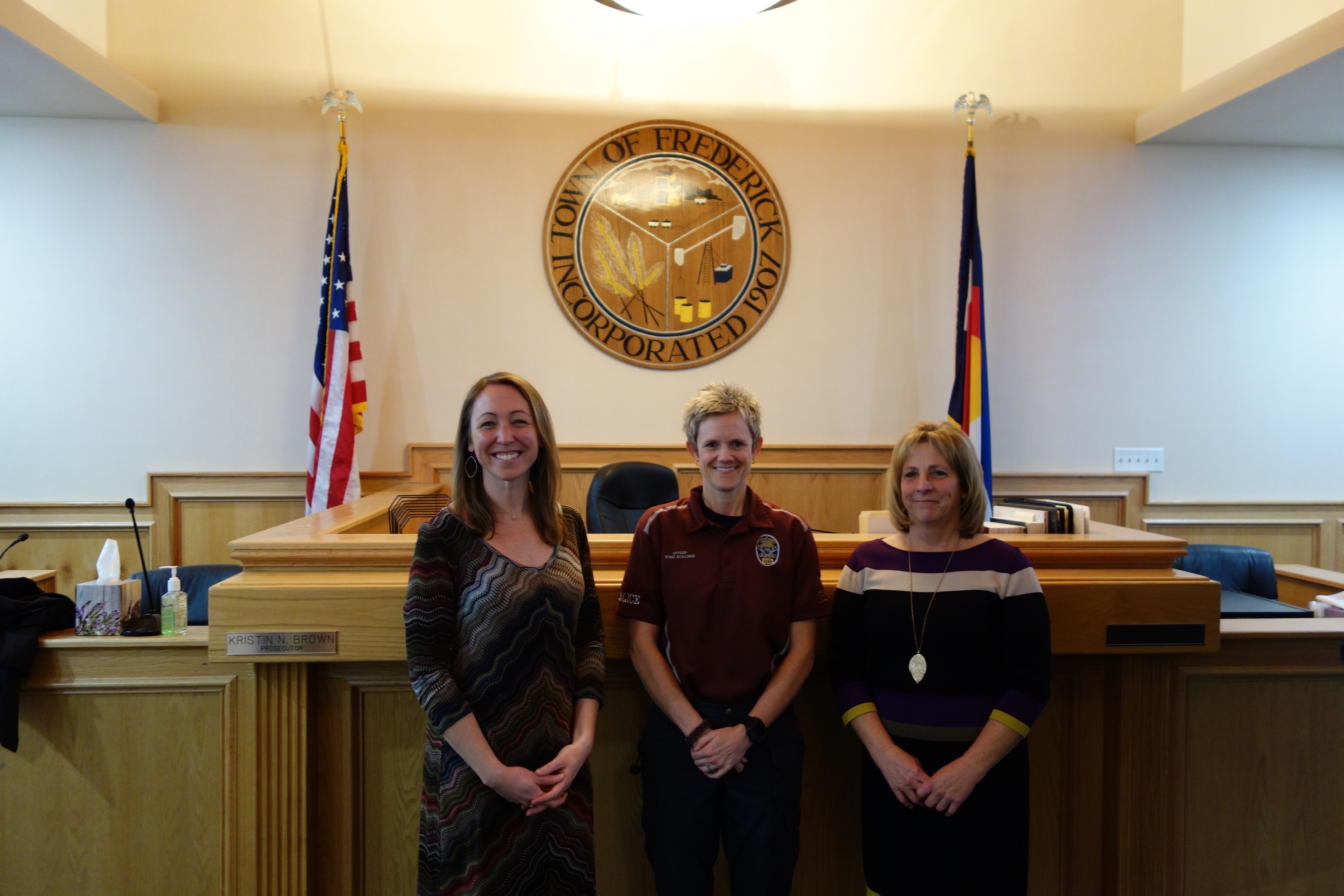 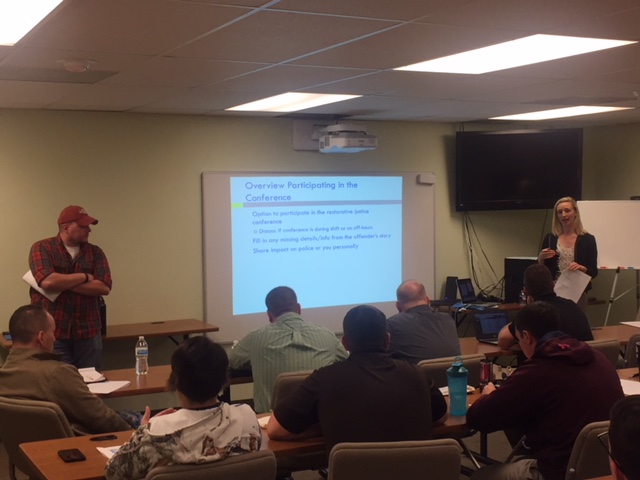 Casper, Wyoming
Frederick, Colorado
Activity
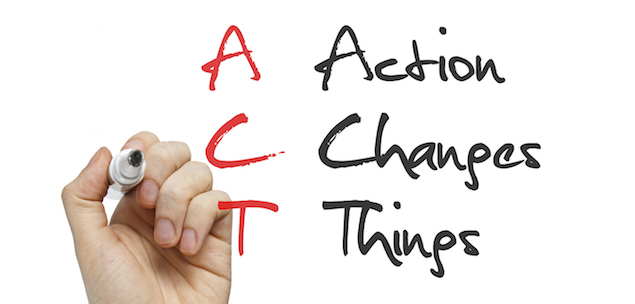 Form groups of 3
Discuss: How does this presentation relate to your community/program?
Identify your/your program’s next step in involving police
Who are the relevant stakeholders? 
What are the possible barriers? 
Who are your allies / advocates? Who has shared goals? 
Come back together in large group
Action steps?
Questions
Thank you!
If you would like the slides emailed to you, please sign up or leave your business card
For more information about LCJP & partnering with police, please contact us! 
Kathleen@lcjp.org    303-776-1527
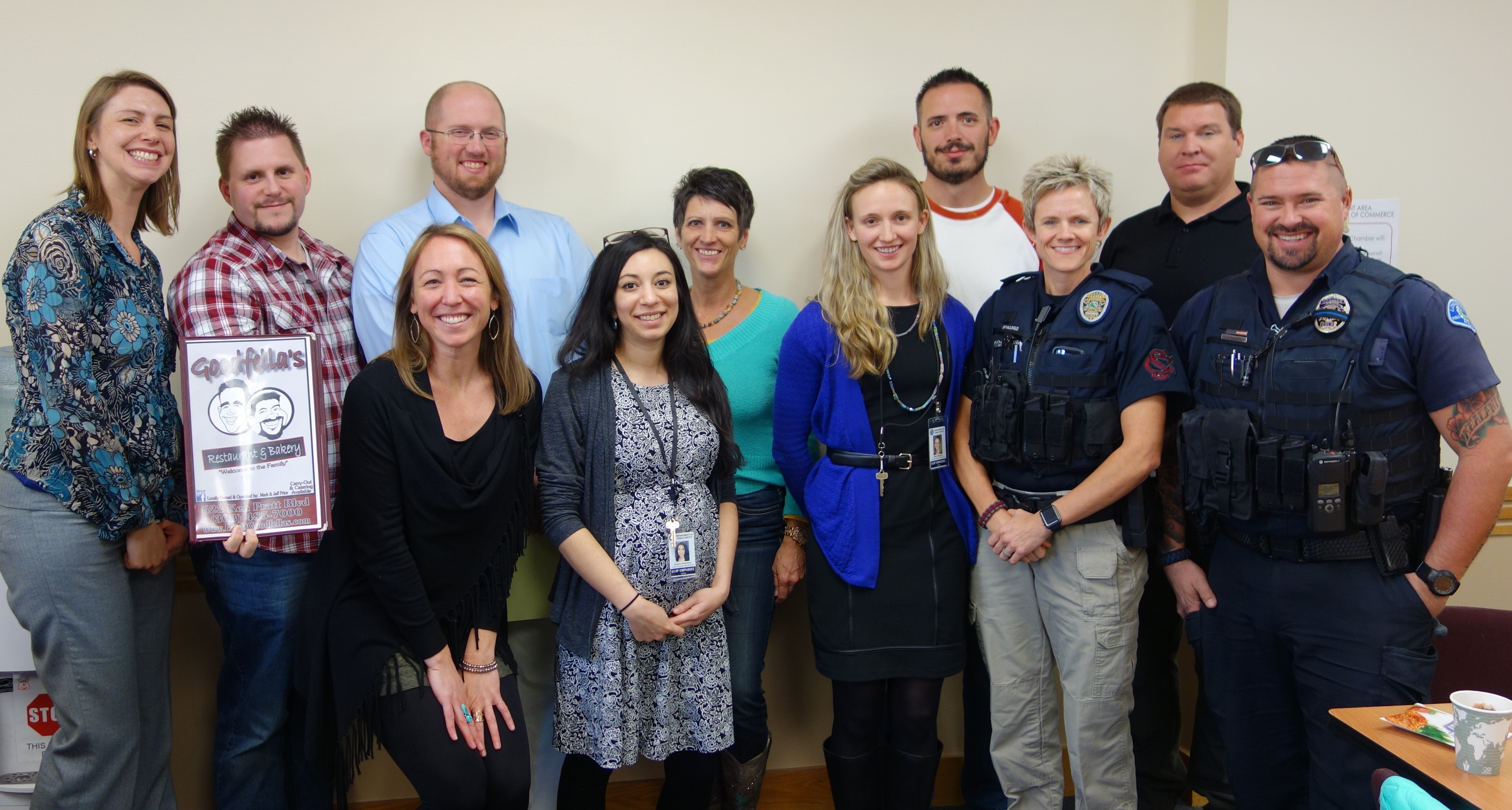